Website: www.toms-lifestyle.org 
Blog: www.outgivers.blogspot.com 
Facebook page: www.facebook.com/aboundinchrist Email: info@toms-lifestyle.org 
Address: P.O. Box 86362 Gaithersburg, MD 20886 Phone #: 1.844.762.3332
THE BOOK OF RUTH
Naomi
Ruth
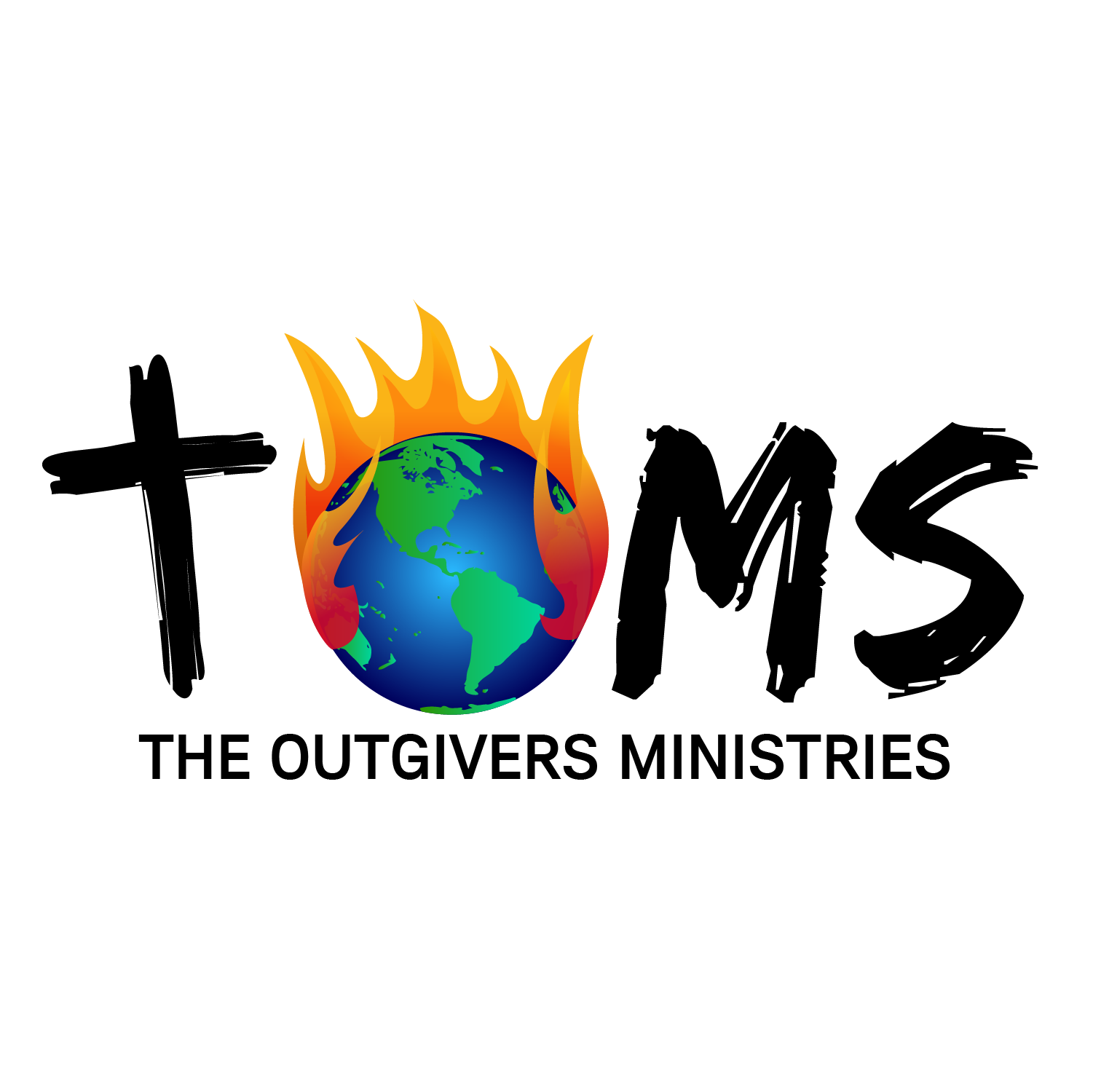 Host
Mildred Mukong
Ruth Chapter 1
Elimelech means “My God is King” in Hebrew.
Naomi means “Pleasantness” in Hebrew.
Mahlon means “Infirmity” in Hebrew.
Kilion means “Destruction” in Hebrew.
Boaz means “Strength is within Him” in Hebrew.
Ruth means “ Companion, Friend” in Hebrew.
Orpah means “Neck, Fawn” in Hebrew.
Judah means “Praised one” in Hebrew.
Bethlehem means “House of Bread” in Hebrew.
Ephrata means  “Fruitful, Honored” in Hebrew.
Moab means “Large Bomb”.
Different perspectives of Yahweh!
Ruth 1:12-13 (NIV)
12 Return home, my daughters; I am too old to have another husband. Even if I thought there was still hope for me—even if I had a husband tonight and then gave birth to sons— 13 would you wait until they grew up? Would you remain unmarried for them? No, my daughters. It is more bitter for me than for you, because the Lord’s hand has turned against me!”
Ruth 1:16-17 (NIV)
16 But Ruth replied, “Don’t urge me to leave you or to turn back from you. Where you go I will go, and where you stay I will stay. Your people will be my people and your God my God. 17 Where you die I will die, and there I will be buried. May the Lord deal with me, be it ever so severely, if even death separates you and me.”
Before bitterness became Naomi’s identity, it was her confession.
Ruth 1:12-13 (NIV)
12 Return home, my daughters; I am too old to have another husband. Even if I thought there was still hope for me—even if I had a husband tonight and then gave birth to sons— 13 would you wait until they grew up? Would you remain unmarried for them? No, my daughters. It is more bitter for me than for you, because the Lord’s hand has turned against me!”
Ruth 1:20-21 (NIV)
20 “Don’t call me Naomi,” she told them. “Call me Mara, because the Almighty has made my life very bitter. 21 I went away full, but the Lord has brought me back empty. Why call me Naomi? The Lord has afflicted me; the Almighty has brought misfortune upon me.”
Naomi preserved!
Ruth 1:12-13 (NIV)
1 In the days when the judges ruled, there was a famine in the land. So a man from Bethlehem in Judah, together with his wife and two sons, went to live for a while in the country of Moab. 2 The man’s name was Elimelek, his wife’s name was Naomi, and the names of his two sons were Mahlon and Kilion. They were Ephrathites from Bethlehem, Judah. And they went to Moab and lived there.
3 Now Elimelek, Naomi’s husband, died, and she was left with her two sons. 4 They married Moabite women, one named Orpah and the other Ruth. After they had lived there about ten years, 5 both Mahlon and Kilion also died, and Naomi was left without her two sons and her husband.
[Speaker Notes: Those who were directly involved in decision making with Moab, died.
Naomi did not die because she was indirectly involved.]
Ruth lives to the full expectation of the meaning of her name.
Ruth 1:22 (NIV)
22 So Naomi returned from Moab accompanied by Ruth the Moabite, her daughter-in-law, arriving in Bethlehem as the barley harvest was beginning.
RuthChapter 2
Ruth, respectful, caring, humble and risk taker

Ruth 2:2 (NIV)
2 And Ruth the Moabite said to Naomi, “Let me go to the fields and pick up the leftover grain behind anyone in whose eyes I find favor.” Naomi said to her, “Go ahead, my daughter.”

8 She carried it back to town, and her mother-in-law saw how much she had gathered. Ruth also brought out and gave her what she had left over after she had eaten enough.

Ruth, Persistent
 7 She said, ‘Please let me glean and gather among the sheaves behind the harvesters.’ She came into the field and has remained here from morning till now, except for a short rest in the shelter.”
RuthChapter 2
Ruth, was obedient to her mother-in-law and kept her word to her mother-in-law

Ruth 2:22-23 (NIV)
22  Naomi said to Ruth her daughter-in-law, “It will be good for you, my daughter, to go with the women who work for him, because in someone else’s field you might be harmed.”
23 So Ruth stayed close to the women of Boaz to glean until the barley and wheat harvests were finished. And she lived with her mother-in-law.
RuthChapter 3
Ruth, a woman of noble character/virtuous woman

Ruth 3:11 (NIV)
11  And now, my daughter, don't be afraid. I will do for you all you ask. All the people of my town know that you are a woman of noble character.

11  Now don’t worry about a thing, my daughter. I will do what is necessary, for everyone in town knows you are a virtuous woman.
RuthChapter 4
Naomi and Ruth, celebrated.

Ruth 4:11-12 (NIV)
11  Then the elders and all the people at the gate said, "We are witnesses. May the LORD make the woman who is coming into your home like Rachel and Leah, who together built up the family of Israel. May you have standing in Ephrathah and be famous in Bethlehem.

12 Through the offspring the LORD gives you by this young woman, may your family be like that of Perez, whom Tamar bore to Judah."